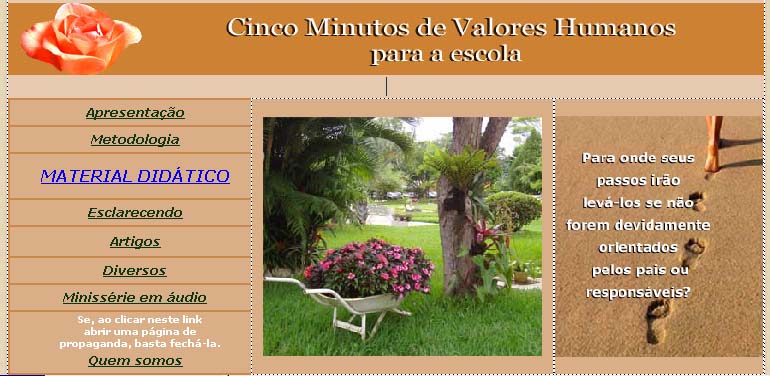 Cinco Minutos de Valores Humanos
 para a Escola

A melhor das heranças para
 nossos descendentes
VALORES HUMANOS
* Honestidade
 * Respeito
 * Não violência
 * Ética
 * Justiça
 * Responsabilidade
 * Bom convívio
 * Verdade
* Solidariedade 
 * Afetividade
 * Honradez 
 * Olhar o outro com um olhar de acolhimento, de paz... fundamentos da não violência.
Quais são os maiores males que acometem nossa sociedade?
Corrupção desenfreada, injustiças, violência, ganância, falta de ética, falta de respeito, abusos de toda natureza... causando muito sofrimento a milhões de pessoas.
Solução?
.
	Só é possível reverter esse surto de valores negativos que assola a sociedade, mediante mudança completa na mentalidade vigente.
Como?

Com a introdução de 
Valores Humanos 
no cotidiano das pessoas.
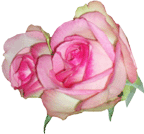 Por onde começar?
Pela população infanto-juvenil
1 - É mais receptiva e ainda não se contaminou totalmente pela mentalidade vigente.
2 - Está mais acessível, pois o ensino de Valores Humanos pode ser ministrado pelos professores em sala de aula.
Esclarecimento importante
Formou-se nos meios educacionais
 do Brasil o entendimento de que os Valores Humanos já são e serão contemplados nas aulas de Filosofia, Sociologia, Ética, Cidadania e na disciplina Direitos Humanos que o Conselho Nacional de Educação (CNE) deseja incluir nos currículos escolares.
Esse é um grave equívocoque pode vir a atrasar por muitos anos o início de um processo de mudanças estruturais no país.
Fundamentação
O grupo (informal) de pedagogos, responsável pelo Programa Cinco Minutos de Valores Humanos para a Escola, junto com profissionais de outras áreas, faz a seguinte leitura:
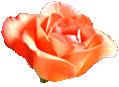 Os Valores Humanos não são meros conceitos racionais. Muito mais que isso, eles formam a pessoa por inteiro, na sua identidade.
Quando se ensina algo, 
utilizando-se apenas o modo 
discursivo, a recepção se dá em
nível intelectual, ou seja, é uma 
INFORMAÇÃO que o receptor 
poderá, ou não, aplicar 
em seu cotidiano.
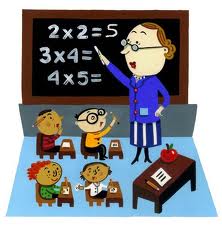 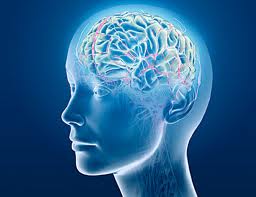 Mas quando os 
ensinamentos envolvem 
experiências/vivências próprias, 
que também são 
permeadas por 
sentimentos/emoções, 
a aprendizagem se dá
de forma mais profunda.
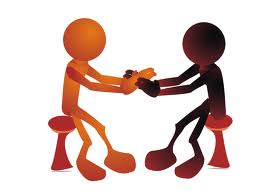 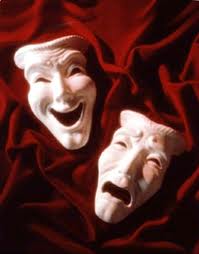 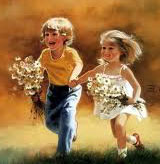 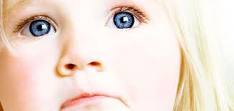 Os contos e narrativas propiciam essa importante experiência/vivência permeada 
	de sentimentos e emoções,
	mesmo que não no mesmo 
	nível da realidade.
	É como se a vivência de 
	sentimentos/emoções 
	fosse o amálgama para
	a impressão (imprimir) 
	do que está sendo 
	ensinado.
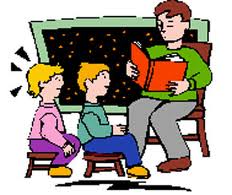 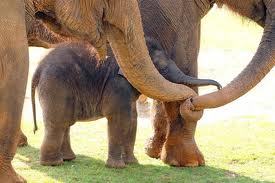 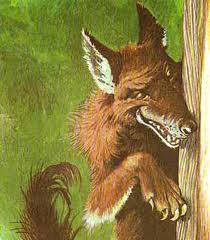 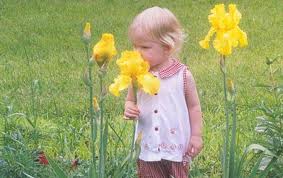 Os contos e narrativas que trazem em seu bojo ensinamentos sobre valores humanos têm alcance ainda maior quando os alunos são incitados a contá-los para os pais.


Várias escolas estão ministrando as aulas 
do Programa Cinco Minutos de Valores Humanos para a Escola aos alunos, professores e demais profissionais que nelas trabalham.
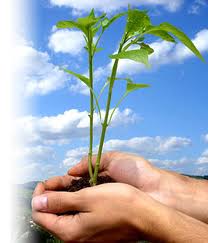 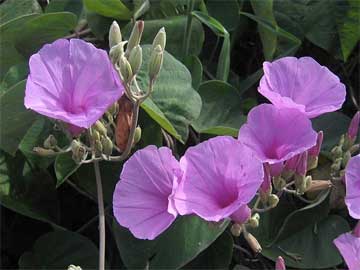 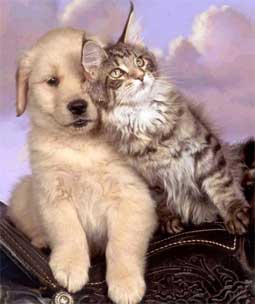 Esse é um processo lento, paramédio e longo prazo...Mas, um caráter fortalecido em sua essência e princípios é o ponto de partida para se chegar a uma sociedade mais humana e ética.
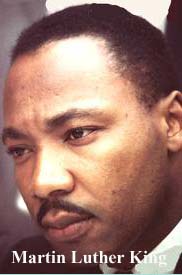 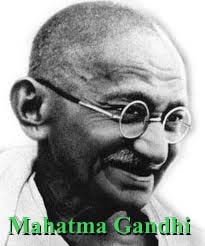 Portanto, para a construção de 
uma sociedade saudável, é preciso passar-se a ensinar Valores Humanos na escola como 
MATÉRIA ESPECÍFICA 
e não apenas como conhecimentos embutidos em outras disciplinas.
Só mesmo mediante uma mudança radical na mentalidade vigente é possível pensar-se num futuro melhor e mais digno para nós e para nossos descendentes.
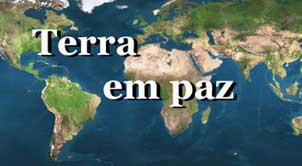 Cinco Minutos de Valores Humanos
 para a Escola
www.cincominutosdevalores.org
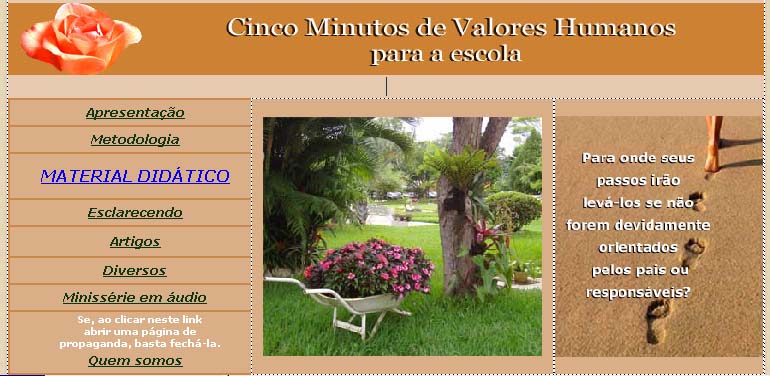 O Programa  Cinco Minutos de Valores Humanos
 para a Escola (totalmente gratuito) não tem “cor religiosa” e foi formatado para atender da melhor maneira possível às necessidades a que se propõe e a facilitar sua implantação por parte das escolas.



1 – Consta de 3 Módulos com 200 aulas cada.
	São aulas de aprox. cinco minutos de duração, a serem ministradas diariamente em todas as turmas do 5º ao 9º ano. 
Devido à curta duração das aulas, as escolas não terão qualquer dificuldade para acrescentá-las aos seus calendários.
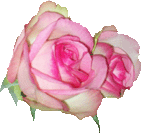 2 - Foi elaborado com a utilização de contos e narrativas especialmente elaborados para cada situação, visando facilitar a internalização dos ensinamentos.

	3 - Os valores são apresentados como atitudes e ações a gerarem bons resultados a quem os vivencia, e a consciência como um guia interno, no qual está registrado o conhecimento do certo e do errado, aprimorando-se à medida que o ser humano e a sociedade evoluem.
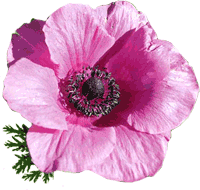 4 - O material didático foi adaptado para o ensino médio (aulas semanais de 45/50 minutos de duração) em formato de livro, com o título Ensinando Valores Humanos a Crianças e Adolescentes – Vols. 01 e 02.

5 – Para a implantação do Programa não é necessário capacitar professores. As aulas são disponibilizadas já prontas, mas é importante uma reunião de sensibilização e de motivação com os mesmos, conforme explicado no site.
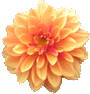 6 - O Programa vem sendo testado há mais de dois anos, com excelentes resultados, conforme informam centenas de contatos feitos por escolas, afirmando sua excelência.

7 - O material didático do Programa foi avaliado por algumas secretarias de educação, estaduais e municipais, que concluíram por sua excelente qualidade e aplicabilidade, recomendando sua adoção às escolas de suas áreas de atuação.
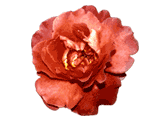 8 -  A implantação do Programa pode começar em qualquer momento. Não é necessário que seja no início do ano letivo.

OBSERVAÇÃO: 

	Os responsáveis pelo Programa não recebem, nem querem receber, qualquer ajuda material de órgãos públicos e/ou particulares, com exceção do que se refira à sua divulgação e/ou implantação. Informações sobre a equipe, no link: http://www.cincominutosdevalores.org/
, e
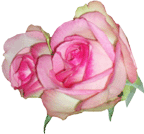 O Programa é inteiramente gratuito e foi disponibilizado em 22/11/2008.
Mesmo com parcos recursos para sua divulgação, em 21/09/2011 o site já registra os seguinte números de downloads do material didático:
* 23.238 - ensino fundamental.* 12.417 - ensino médio.* 1.543 - em espanhol (disponível 	      desde maio/2010)
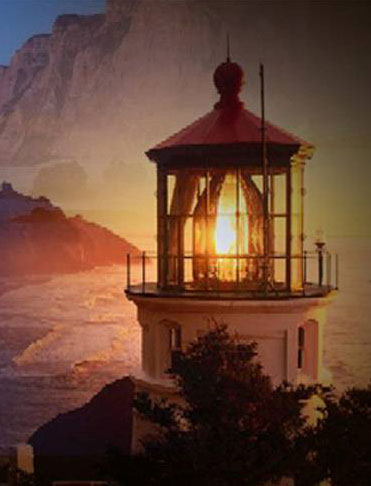 APOIOS E DIVULGADORES
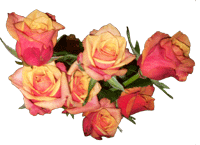 BRASIL
Ministério da Educação – MEC
Site do MEC - Portal do Professor - Projetos Sociais e Educacionais:
http://portaldoprofessor.mec.gov.br/link.html?categoria=19

CHILE
Portal Acadêmico:
http://www.portalacademico.cl/profesores/noticia.php?id_noticia=237
ARGENTINA

Fundación la Nación, hacer comunidad:
http://www.hacercomunidad.org/Nota.aspx?IdNota=7174

Neurocapital Humano
virginia.gudino@gmail.com
 

ESPANHA

Guía de Recursos Educativos en Red, 
www.Educasites.net/educacion_en_valores.htm
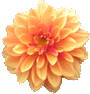 Avaliações espontâneas de instituições
Secretaria de Educação de Minas Gerais

From: sb.sif 
To: caminhos2008@gmail.com 
Sent: Monday, August 10, 2009 12:00 PM
Subject: ANÁLISE DO MATERIAL

	Prezada Saara Nousiainen,
    	Informamos que analisamos o material a nós enviado, intitulado "5 minutos de Valores Humanos para a Escola" e consideramos de grande valia para ser trabalhado com os adolescentes e jovens.
    	Enviamos a todas as nossas quase 4 (quatro) mil escolas estaduais...  
    	Atenciosamente,
 	Maria das Graças Pedrosa Bittencourt
	Superintendente de Educação Infantil e Fundamental
Secretaria de Educação de Santa Catarina

----- Original Message ----- 
From: Maria Benedita da Silva Prim 
To: caminhos@bemviver.org 
Sent: Monday, November 03, 2008 10:03 AM
Subject: valores humanos
	Sra. Saara 
	A Secretaria de Estado de Educação de Santa Catarina (SED), agradece.......... Informamos que o livro foi analisado por mim e pela equipe pedagógica ..... O material é ótimo e a proposta pedagógica sugerida, aproxima-se muito da nossa, ou seja o material será de grande utilidade nas escolas................. Todas as 37 regionais de ensino já receberam as orientações de uso desse material online......

	Atenciosamente,Maria Benedita da Silva PrimCoordenadoria de Projetos e Ações Multidisciplinares
Secretaria de Educação de São José dos Campos - SP

----- Original Message ----- 
From: Gra 
To: Saara Nousiainen 
Sent: Saturday, April 17, 2010 12:15 PM
Subject: Re: Novas aulas de valores humanos para a escola

	Sra. Saara, 
	Receba juntamente com toda equipe, o agradecimento da Secretaria de Educação e das Escolas Municipais de São José dos Campos - SP....  
	.....Utilizamos o material disponibilizado por vocês, em todas as 41 escolas municipais.......
	.....O material além de fácil  entendimento, traz um conteúdo indispensável na educação de nossas crianças e adolescentes.....
	
	Receba meu abraço e admiração,
	Graça Oliveira
Secretaria Municipal de Educação - Castanhal-PA

----- Original Message ----- 
From: Gracimeire Souza 
To: caminhos2008@gmail.com 
Sent: Tuesday, April 20, 2010 6:33 PM
	
	..... apostamos na proposta que vocês nos enviaram e no momento estamos trabalhando com 20 escolas que atendem alunos de 6º ao 9º ano do Ensino Fundamental e EJA (Educação de Jovens e Adultos).  Algumas escolas estão usando as aulinhas para lerem para seus funcionários antes do início de seus trabalhos....
	
	Gracimeire Teles  
	Assessora responsável pelo acompanhamento e avaliação do programa nas escolas.
From: caminhos2008@gmail.comTo: neuzaasg@hotmail.comSubject: Re: Valores humanosDate: Sat, 30 Jan 2010 09:04:58 -0300

	Recebemos um ofício da  Superintendência de Guanhães-MG, 14ª SRE, nossa cidade SANTA MARIA DO SUAÇUÌ-MG informando e "quase" convocando para todas as escolas trabalharem o Programa Cinco Minutos de Valores Humanos desde o primeiro dia de aula, inclusive trabalhamos hoje o texto "DESCULPAR-SE" (1º Módulo - primeiro semestre).
----- Original Message ----- 
From: escola.129275 
To: Caminhos2 
Sent: Tuesday, April 14, 2009 11:28 AM
Subject: Re: Programa Cinco Minutos de Valores Humanos para a Escola

	... O Programa foi inicialmente lançado para alunos do 5° Ano, porém, nossa equipe de Professores gostou tanto do material que resolvemos trabalhar com os alunos do 5° ao 9° ano...
	.... A qualidade dos textos e os assuntos são muito valiosos e nossos alunos sentem falta. (Semana passada, houve um contratempo na escola e não conseguimos imprimir à tempo a aula daquele dia. A reclamação foi geral, todos os alunos cobraram)

	Atenciosamente, 
	Silvânia Brito - Diretora da E. E. "João Felisberto da Costa"
Estadual Justino Ruas

	Já trabalhamos com as 100 aulas do primeiro semestre e foi de grande valia para nossa  escola. Nossos alunos estão mais comprometidos, conscientes e desenvolvem no dia-a-dia as práticas de valores humanos. Gostaríamos se possível nos enviar as aulas de 100 a 200, pois apagaram o e-mail contendo as referidas aulas.Certos de vossa atenção, antecipamos os nossos agradecimentos.          Direção e demais funcionários da Escola...
----- Original Message ----- 
From: Lucia CDE 
To: Caminhos2008 
Sent: Tuesday, July 05, 2011 2:40 PM
Subject: Re:
	CARA SENHORA, PAZ E BEM!
 	Sou Lucia Barros - Coordenadora Escolar da E.E.F.M FREI POLICARPO, situada em Canindé- Ceará. 
	As turmas são de 1ª ANO DO ENSINO MÉDIO, totalizando nove (09) turmas nos turnos manhã, tarde e noite.
	...... é um material riquíssimo que pode ser utilizado nas aulas .....


Abraços 
Lucia Barros
Coordenadora escolar
From: caminhos@bemviver.orgTo: silva_nia_@hotmail.comSubject: Re: O livro Ensinando Valores Humanos a Crianças e AdolescentesDate: Mon, 18 Jan 2010 09:04:21 -0300

	AGRADEÇO DE CORAÇÃO PELO MATERIAL ENVIADO, VAI SER DE GRANDE UTILIDADE, POIS ALEM DE SER TRABALHADO NA ESCOLA SERVIRÁ DE BASE PARA UM PROJETO QUE SERA DESENVOLVIDO NA CADEIA AQUI DE MINHA CIDADE.DEUS ABENÇOE!
----- Original Message ----- 
From: Alcinei Alves Barbosa 
To: Saara Nousiainen 
Cc: ALCINEI ALVES BARBOSA 
Sent: Saturday, April 17, 2010 11:49 PM
Subject: Re: Novas aulas de valores humanos para a escola

	BELÍSSIMO PROJETO. NA ESCOLA ESTADUAL SANTOS DUMONT NA CIDADE DE PAI PEDRO MINAS GERAIS ESTÁ SENDO DESENVOLVIDO COM PARTICIPAÇÃO EM MASSA DOS ALUNOS E PROFESSORES. PARABÉNS PARA A EQUIPE QUE ELABOROU ESSE MATERIAL. 
	ATENCIOSAMENTE
	ALCINEI ALVES 
	SUPERVISORA DA ESCOLA ACIMA CITADA.
From: Alzai Amorim 
To: caminhos2008@gmail.com 
Sent: Friday, May 20, 2011 9:00 AM
Subject: Valores Humanos
	
	Olá, Saara.
 	Desde 2008 trabalhamos com Cinco Minutos de Valores Humanos. Obtivemos resultados excelentes......
	Municipio de Coroatá - MA
Cinco minutos é um tempo curto 			o bastante para não atrapalhar o 			andamento normal das 
			atividades escolares, mas é 				grande o suficiente para infundir nas novas gerações valores e mudanças na mentalidade, que farão toda a diferença em seu futuro e no futuro da sociedade na qual estiverem inseridos.
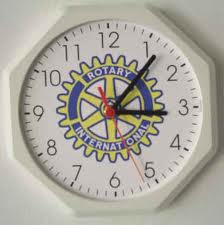 Cinco Minutos de Valores Humanospara a Escola www.cincominutosdevalores.org
	Tel. 85  3249-6812
A melhor das heranças para nossos descendentes
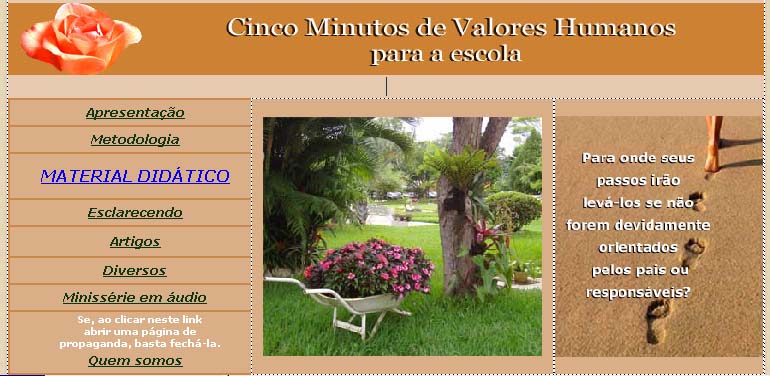